EDI in assessment: Many questions, but are there any answers?
Professor Viktoria Goddard (They / Them)
Vice Dean, Learning and Scholarship, School of Medicine
EDIW Lead, Institute of Life Course and Medical Sciences
University of Liverpool
Viktoria.Goddard@Liverpool.ac.uk
Today’s session
Where is EDI in your curriculum planning?
Introducing inclusive assessment practices
Introducing diversity 
“Reasonable” adjustments
Introductions-Be generous-be supportive-no judgements
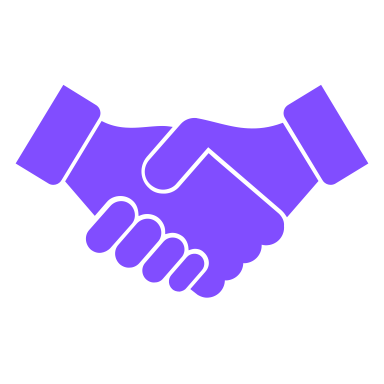 EDI in your curriculum planning?
EDI as something people often “mean to get round to”
UK context - big shift in emphasis c.2020 – BLM; decolonisation; #MeToo, pandemic, student voices
Change takes time – and there’s always resistance
Everyone’s responsibility – yet there is often a “lead”
Not just about curriculum but also about environment – you won’t change one without the other
Culture change
EDI in curriculum planning: review
Been going a while 
but “treading water”
Changes are happening
Fully inclusive!
Starting out
Changes are happening and 
the student body are partners in this
Making progress in some areas
but not others
Feedback
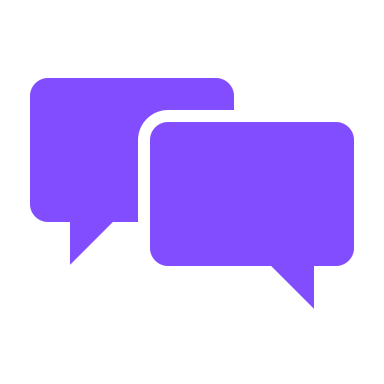 Sharing best practice
https://www.sgul.ac.uk/about/equality-diversity-and-inclusion-edi/
equality-diversity-and-inclusion-resources/Equality-Diversity-and-Inclusion-Resources
The criteria for assessment
Reliability (the degree to which the measurement is accurate and reproducible)
Validity (whether the assessment measures what it claims to measure)
Impact on future learning and practice
Acceptability to learners and faculty
Costs (to the individual trainee, the institution, and society at large). 
(Schuwirth and Van der Vleuten)
What is inclusive assessment?
[Speaker Notes: Students able to male nuanced judgments about assessment and its application]
How do we know if assessment is inclusive?
Pause and acknowledge
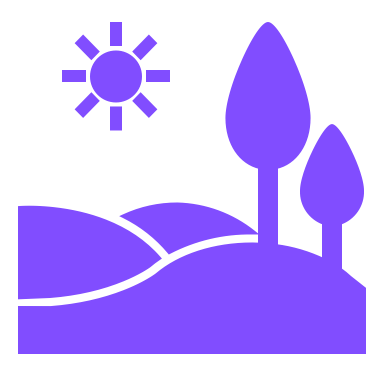 This is “a lot”; many people don’t feel trained in the EDIW space

Fear of mis-stepping can mean people don’t speak up

…BUT not doing anything at all when you know there is inequality is in itself a problem
EDI in assessment planning
Challenged by being the “add on”
Some positive changes made in pandemic (Fuller et al. 2020) appear to have been lost; some changes made have potentially regressed practice
How much flexibility is built into your systems?
Are you assessing ABOUT diversity?
Are you assessing taking EDI into account?
Inclusive assessment: basic principles
Utilises multiple and varied methods of student performance 
Where possible, assessment used BOTH quantitative and qualitative methods 
Provides opportunities for students to express their learning in different modes and modalities 
Requires both independent and dependent groups 
Gives frequent, targeted feedback
Occurs before, during, and after learning 

MacKinnon and Manathunga: “Culturally responsive assessment demonstrates that flexibility, choice and relevance when coupled with the development of intercultural communication skills, enabling all student to choose subjects on the basis of desire to engage intellectually in the teaching and learning process.”
Adopted from Nadarajah, Finn and Goddard 2022
Inclusive assessment practices
Feedback
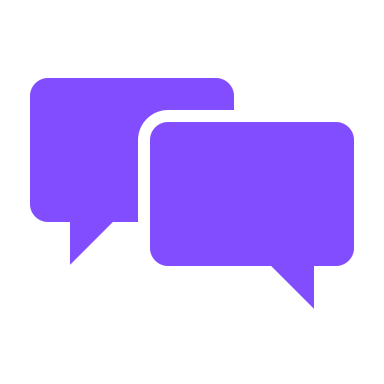 Quick break!
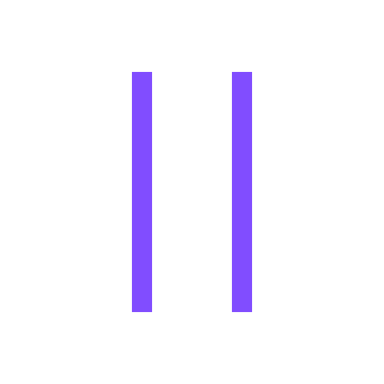 Thinking about diversity in assessment
Diversity in assessment scenarios needs to take into account:
-who your learners are
-who their patients are
-who your assessors are!

It is NOT using a random name / gender-identity / ethnicity with no thought as to consequence
Sharing best practice
University of Manchester
Remember that your learners might:
-Be learning / working in a second or even language (think about what “translates” e.g. ‘that’s boss’)
-Be neurodiverse; including struggling with the noise / distractions in the room
-Have hidden disabilities (hearing; red/green colourblind; mental health)
-Have personal experience themselves or in their family of ANY health condition, illness or situation you are discussing or assessing
Diversity in learning: supporting learners
Involving learners
You can still have high standards!
Distribute anonymous copies of students’ written work from previous classes that range in quality, and ask students to rank the work and identify their reason for the ranking.
Provide students with a checklist of criteria (rubric) that will be used to evaluate the quality of their work in whatever modality they choose to demonstrate learning.
(Qualters 2016)
Allow yourself some time…
Feedback
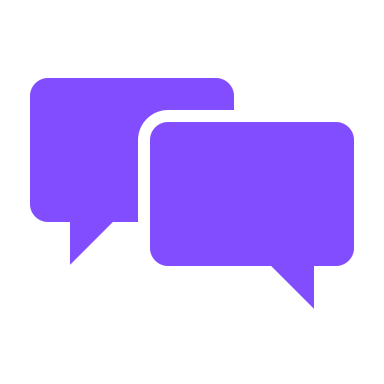 Reasonable adjustments
Before we start thinking about what is “reasonable” for individuals; have we thought about what is reasonable enough within our assessment systems?

Factors to be weighed up in determining reasonableness are: 
how effective the adjustment is in preventing the disadvantage 
how practical it is
the cost of making the adjustment*
the potential disruption caused
the time, effort and resources involved
amount of resources already spent on making other adjustments
the availability of financial or other help.*
“We can’t”
“We won’t”
Assessment Bias
Assessment bias refers to qualities of an assessment instrument that unfairly penalise a group of students because of students’:
Gender
Race 
Ethnicity
Socioeconomic status
Religion
Other such group defining characteristics

Bias in assessment can affect both students and instructors
Acknowledgement: Professor Gabrielle Finn, University of Manchester
What can we do?
Blind marking
Clear, well-defined rubrics
Multiple markers (where possible) or moderation 
Accept everyone has implicit biases
Design inclusive assessments!
… make adjustments, AND / OR designing assessments where adjustments are built in
Acknowledgement: Professor Gabrielle Finn, University of Manchester
Inclusive assessment principles
Be flexible by using a range of methods to respond to the diversity in the student body. Inclusive assessment provides opportunities for students to express their learning in different modes and modalities.
Be clear about your learning objectives, and ensure that students understand them and understand how the assessment will measure their progress toward those objectives.
Be creative and utilise a variety of assessment methods to measure student performance, and where possible use multiple measures.
Be concerned with the collective as well as with the individual. Inclusive assessments should measure both independent and group assignments.
Be holistic and remember that inclusive assessment occurs before, during, and after learning, the most important element being frequent targeted feedback.
(Qualters 2016)
Action planning
Taking into account everything discussed today make a list of steps you might start taking:

-To train your staff in EDIW in assessment
-To partner with your students in reviewing assessment / assessment processes in relation to EDIW
-To review your assessment processes in relation to inclusive assessment practices
Feedback
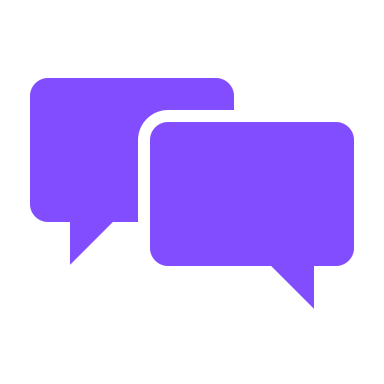 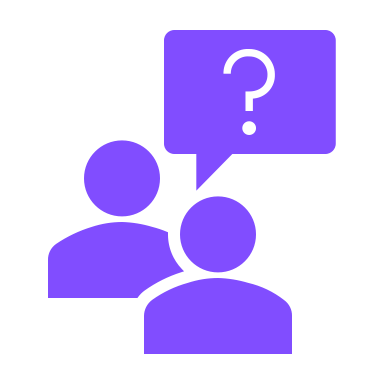 Take home messages?
References
Richard Fuller, Viktoria Joynes, Jon Cooper, Katharine Boursicot & Trudie Roberts (2020) Could COVID-19 be our ‘There is no alternative’ (TINA) opportunity to enhance assessment?, Medical Teacher, 42:7, 781-786, DOI: 10.1080/0142159X.2020.1779206 
Qualters, D (2016) Inclusive Assessment: Equal or Equitable? https://sites.tufts.edu/teaching/2016/05/12/inclusive-assessment-equal-or-equitable/ 
MacKinnon and C. Manathunga (2003). Going Global with Assessment: What to do when the dominant culture’s literacy drives assessment. Journal of Higher Education and Research. Downloaded at Tufts, September 2015.
Joanna Hong-Meng Tai, Mollie Dollinger, Rola Ajjawi, Trina Jorre de St Jorre, Shannon Krattli, Danni McCarthy & Daniella Prezioso (2023) Designing assessment for inclusion: an exploration of diverse students’ assessment experiences, Assessment & Evaluation in Higher Education, 48:3, 403-417, DOI: 10.1080/02602938.2022.2082373 
Woolf, K. (2020) Differential attainment in medical education and training. BMJ 2020; 368 doi: https://doi.org/10.1136/bmj.m339
Thank you
Professor Viktoria Goddard (They / Them)
Vice Dean, Learning and Scholarship, School of Medicine
EDIW Lead, Institute of Life Course and Medical Sciences
University of Liverpool
Viktoria.Goddard@Liverpool.ac.uk